Professional Grooming
Prepared by
Emran Khan
Lecturer
Department of English
Daffodil International University
What does it mean?
Corporate grooming is about ensuring that an employees grooming, including dressing, personal hygiene  and personality reflect a positive and professional image about himself, and thereby ensures that he is able to represent his business in a professional manner.
Smile
Body Language
Dress Up
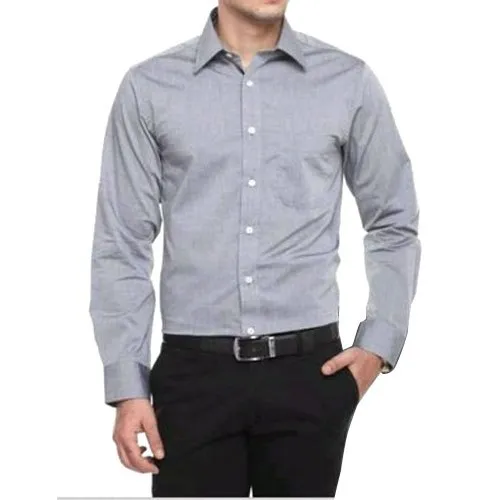 Personal Hygiene
Dining Etiquette